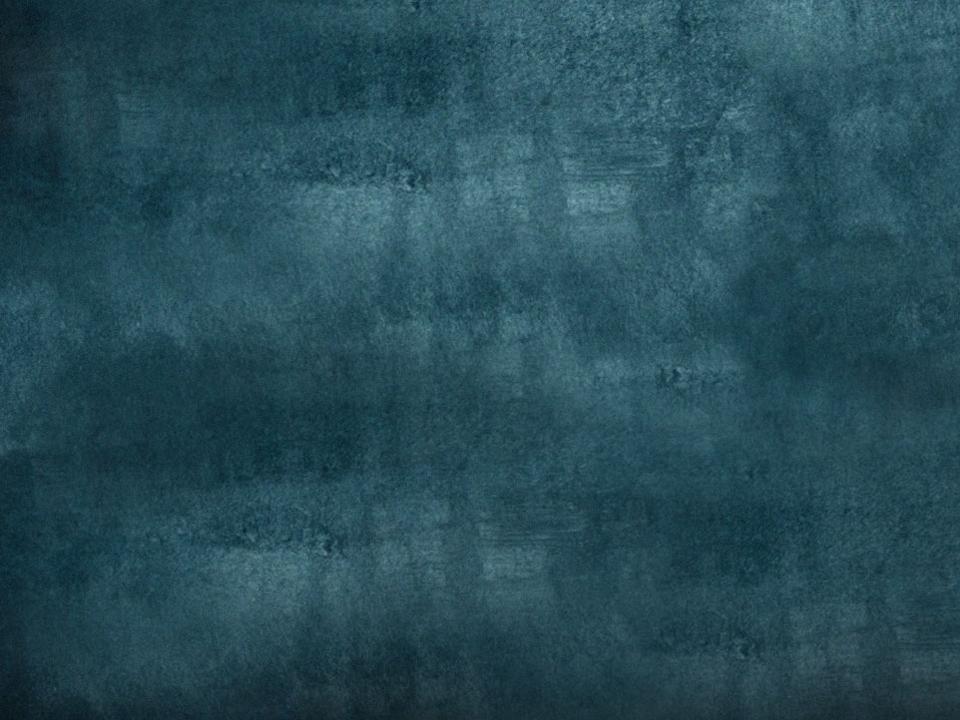 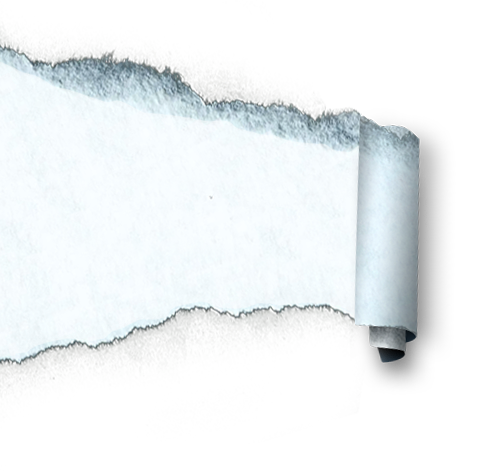 The Hidden Components of a
Successful Job Search
[Speaker Notes: Welcome to the module titled, “The Hidden Components of a Successful Job Search."]
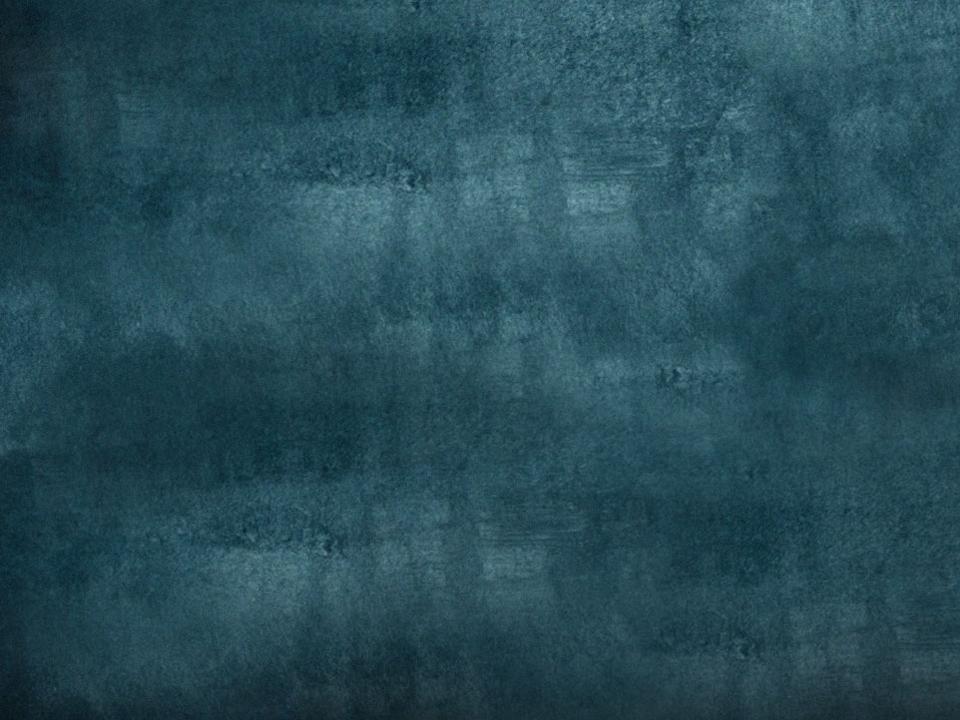 Objectives
During this module, we will discuss the components of a successful job search
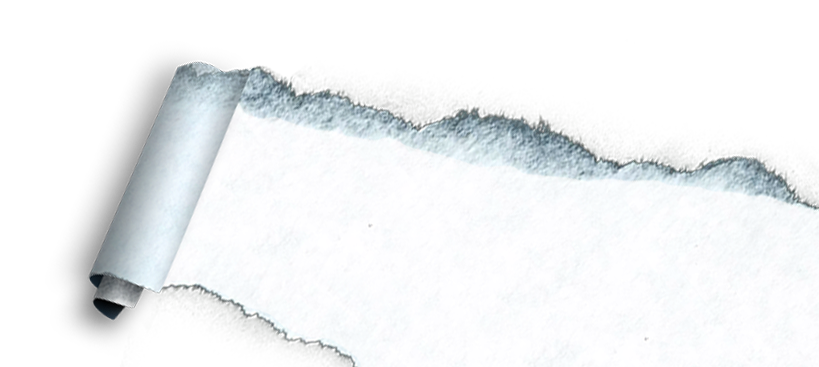 Getting Organized
Getting Recognized
Getting Heard
Getting Hired
[Speaker Notes: During this module, we will discuss the complex components of a successful job search.  Our goal is to prepare you to help job seeker customers find work.  These components include “getting organized,” or helping your job seekers organize their job search efforts, “getting recognized,” so that your job seekers are seen through their applications and résumés, and “getting heard,” so that your job seekers stand out in a positive way during interviews.  Finally, we will discuss following up with employers to secure positive recognition, and the job offers they are looking for.  This module is broken down into five lessons, including this brief introduction.]
Job Search Success
Job Search
Interview
Follow Up
Getting Hired
[Speaker Notes: The job search process should be simple.  A customer looks for a job, applies through a variety of mediums, the customer attends an interview and then follows up with the employer to find out if the employer is interested in offering the job.  This leads to the customer getting hired by the employer.]
Job Search Success
Look for a Job
Interview for a Job
Apply for a Job
[Speaker Notes: It seems that many of our customers are stuck looking for jobs, applying for jobs and interviewing for jobs without realizing the results of becoming employed.  This can be exhausting for our customers.]
Hidden Components
The components of a successful job search are not as hidden as we think they are
[Speaker Notes: The components of a successful job search are not as hidden as we think they are.]
Job Search
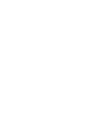 Animation by Duarte.  com
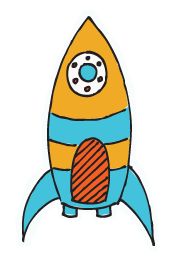 [Speaker Notes: Our customers need to be able to job search in a manner that catapults them into employment so their careers can “lift off."]
Job Search
Animation by Duarte.  com
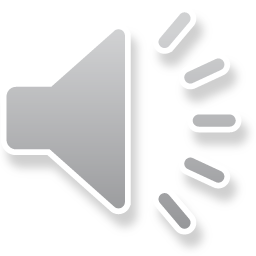 [Speaker Notes: This module, will help you move your customers]
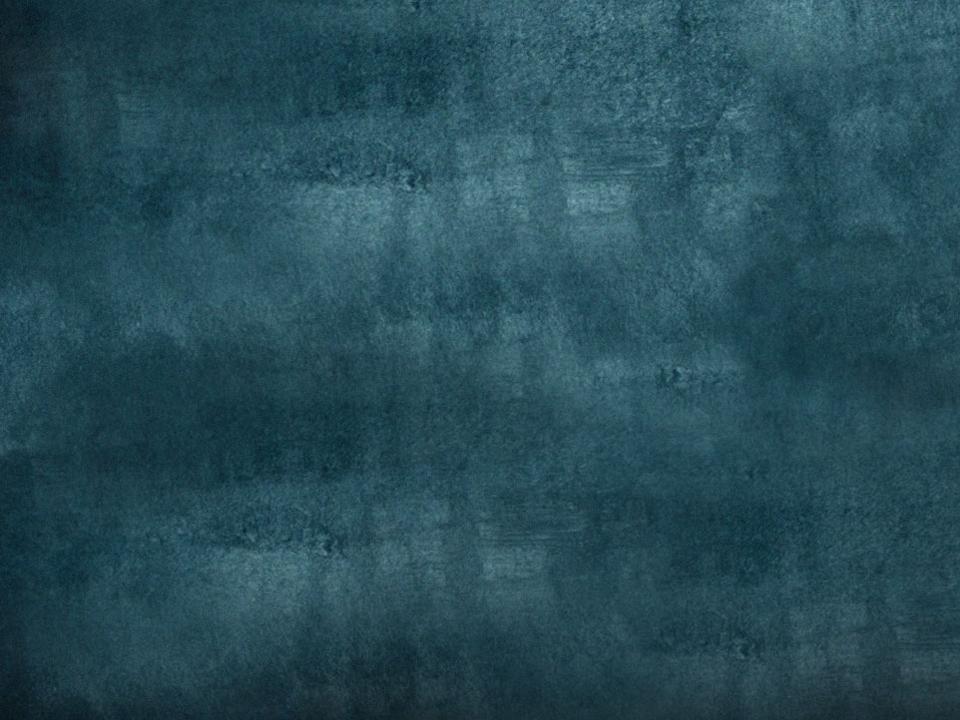 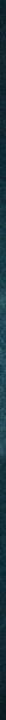 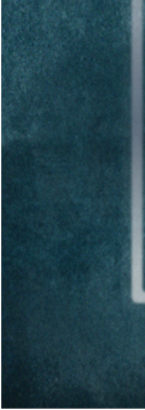 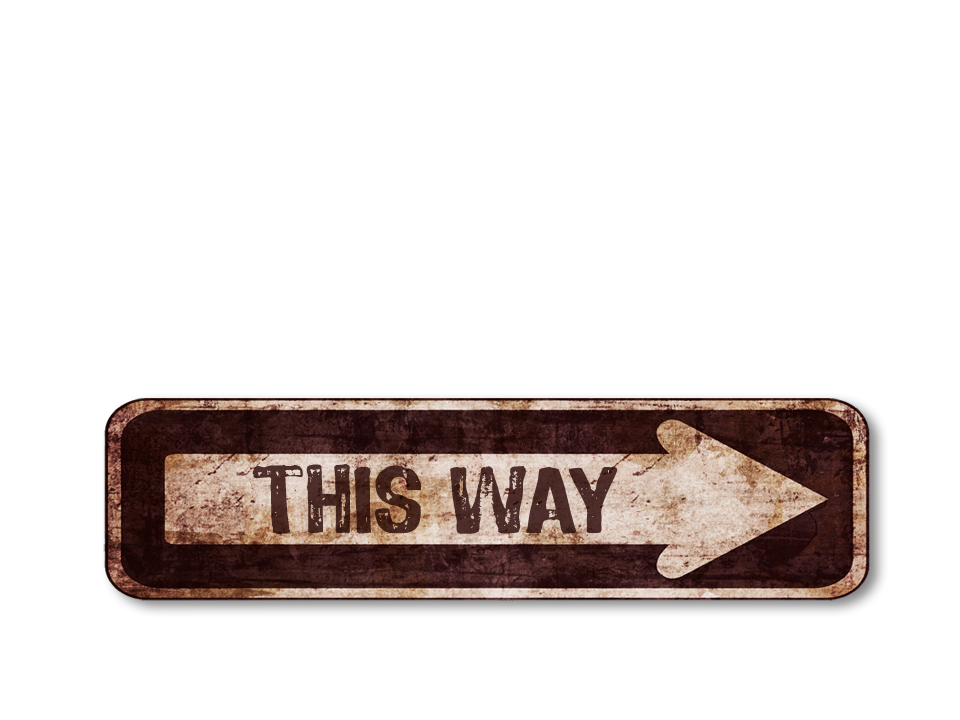 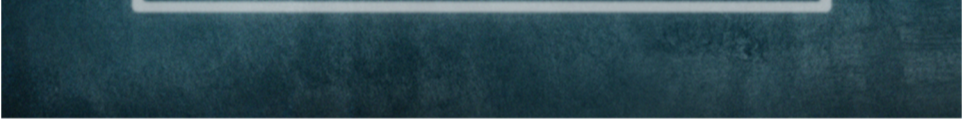 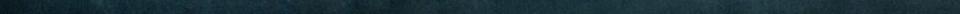 [Speaker Notes: from managing job search frustration to achieving job search success by using strategies and tips of the trade.  Let’s get started!]